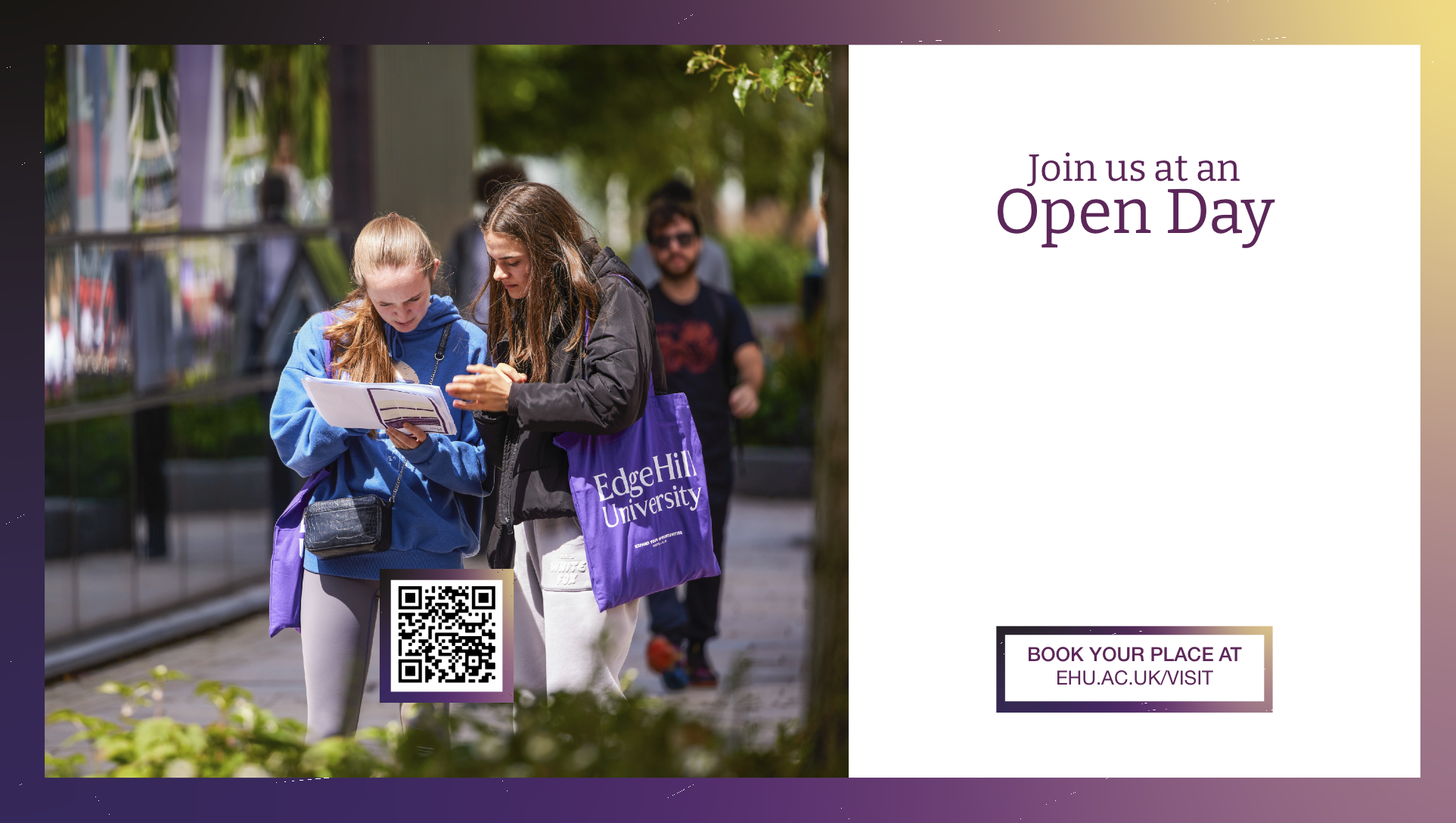 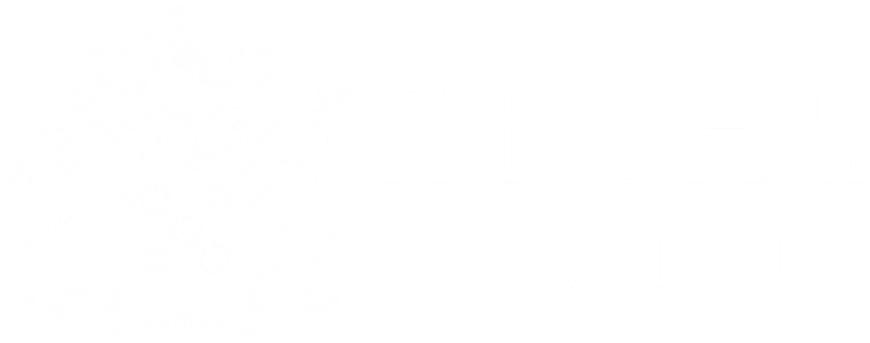 2024﻿
 

SATURDAY 12TH OCTOBER 
 
SATURDAY 2ND NOVEMBER
 
SATURDAY 23RD NOVEMBER
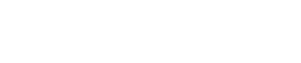 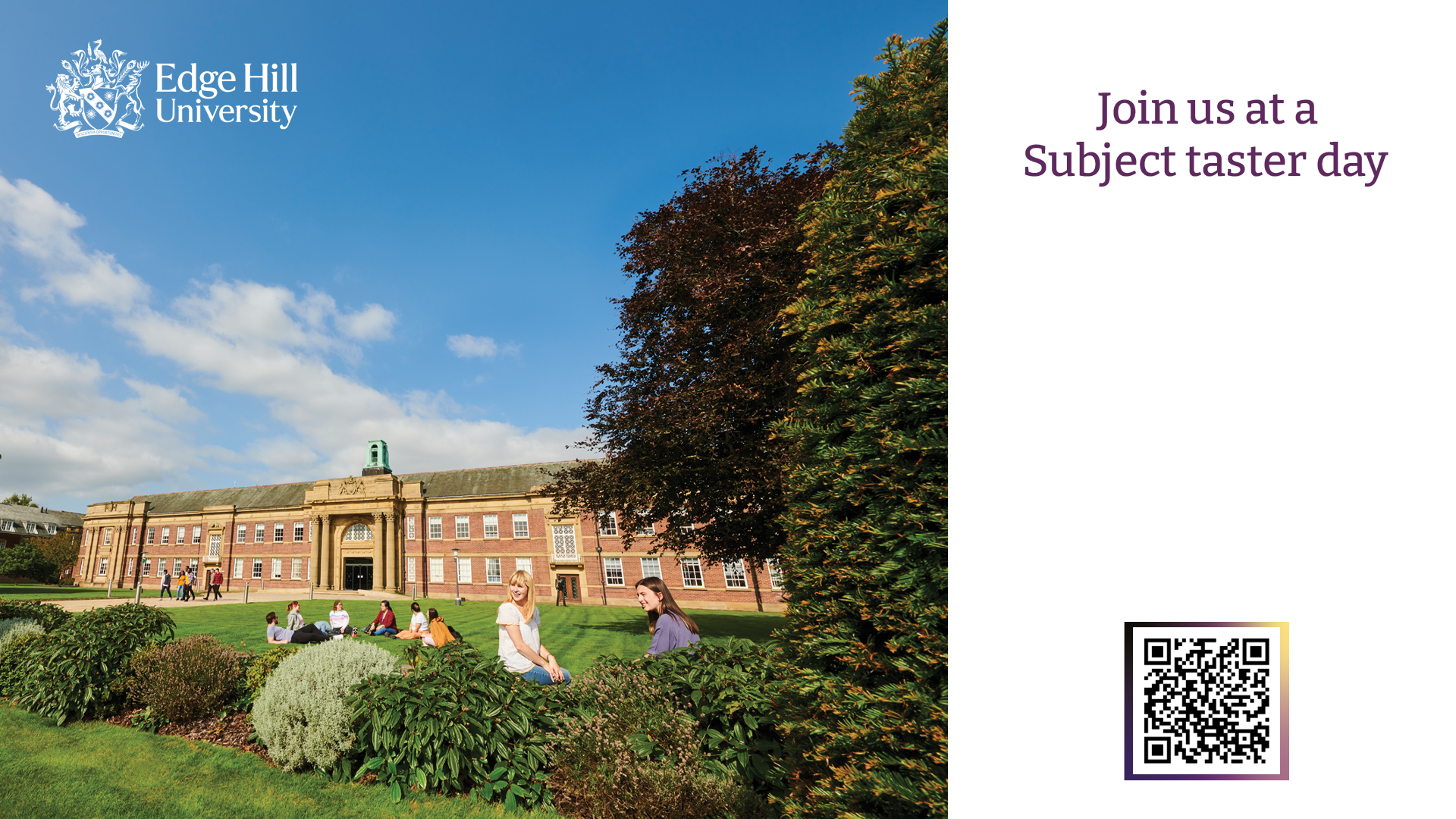 Biology Olympiad
Business
Computing
Dance, Drama & Musical Theatre
Earth Games Olympiad
Education & Teaching
Engineering
English & Creative Writing
History, Geosciences & Social Sciences
Law, Criminology & Policing
Media & Film
Medicine
Psychology
Sport & Physical Activity
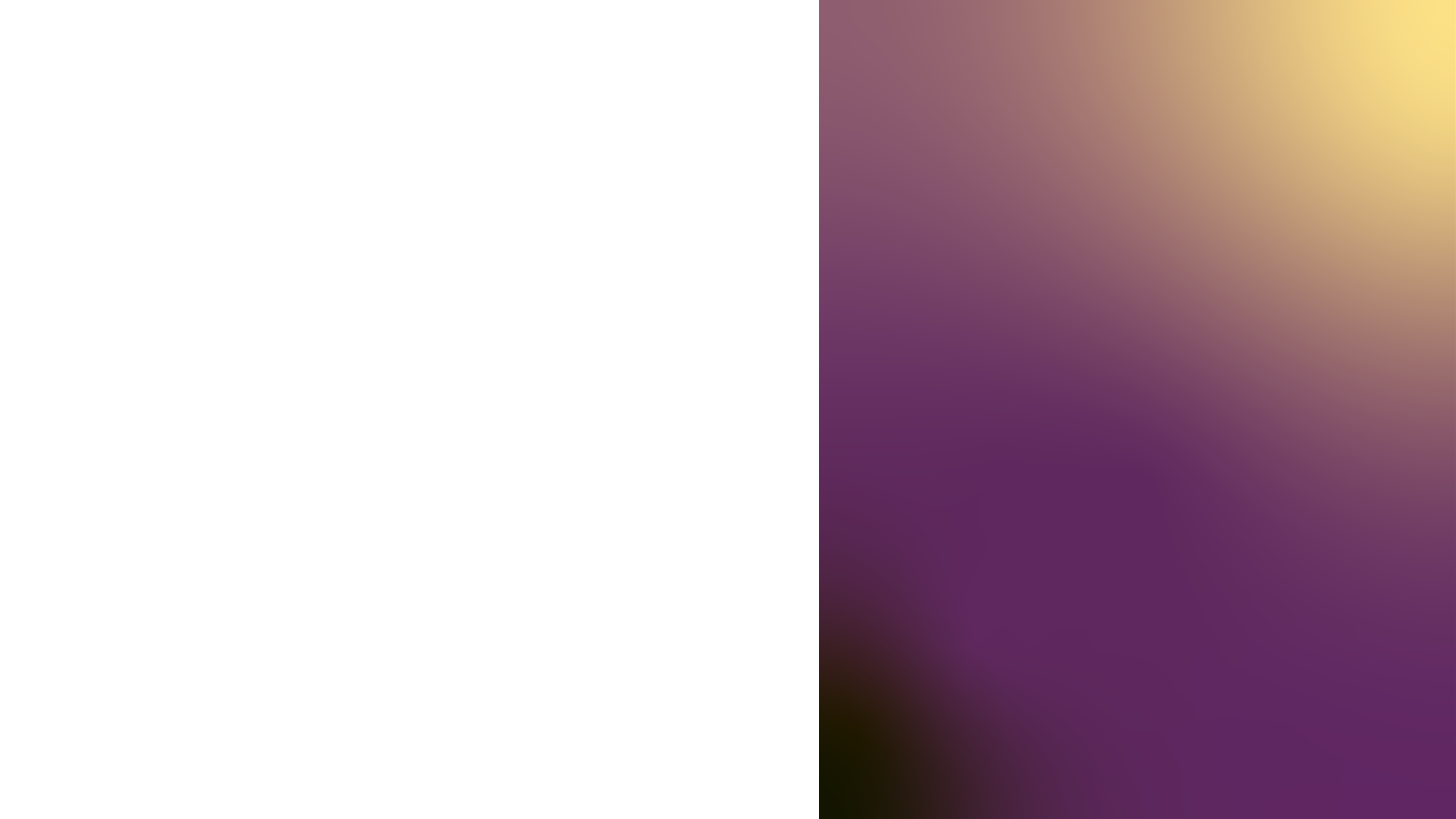 TAP Platform
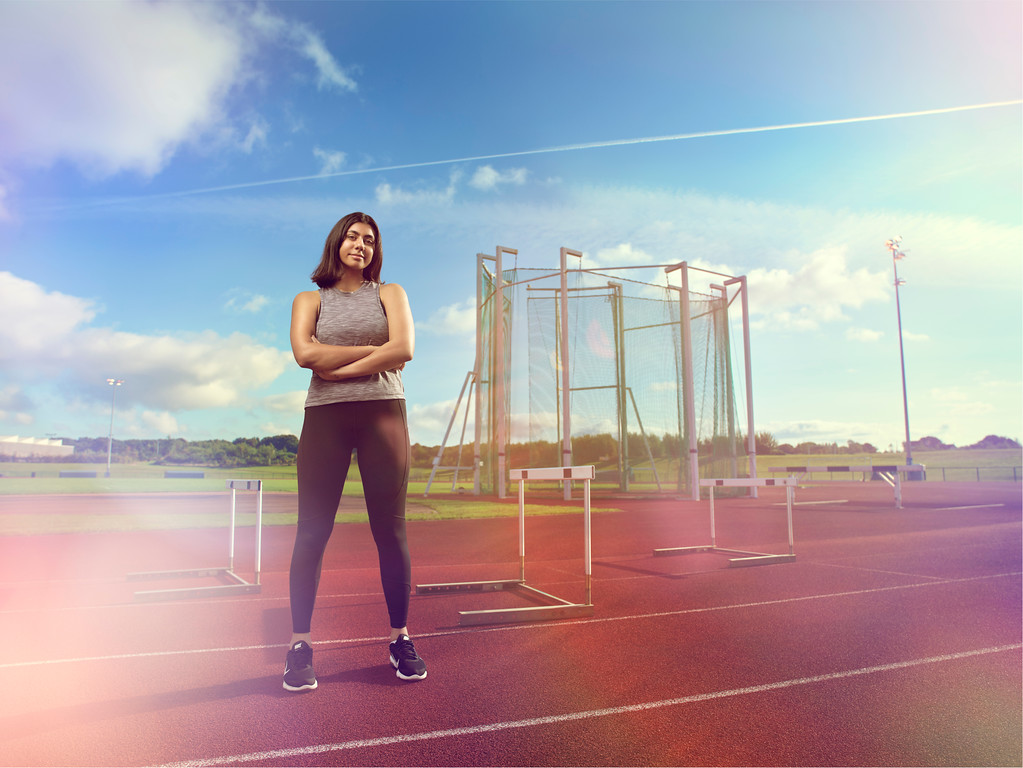 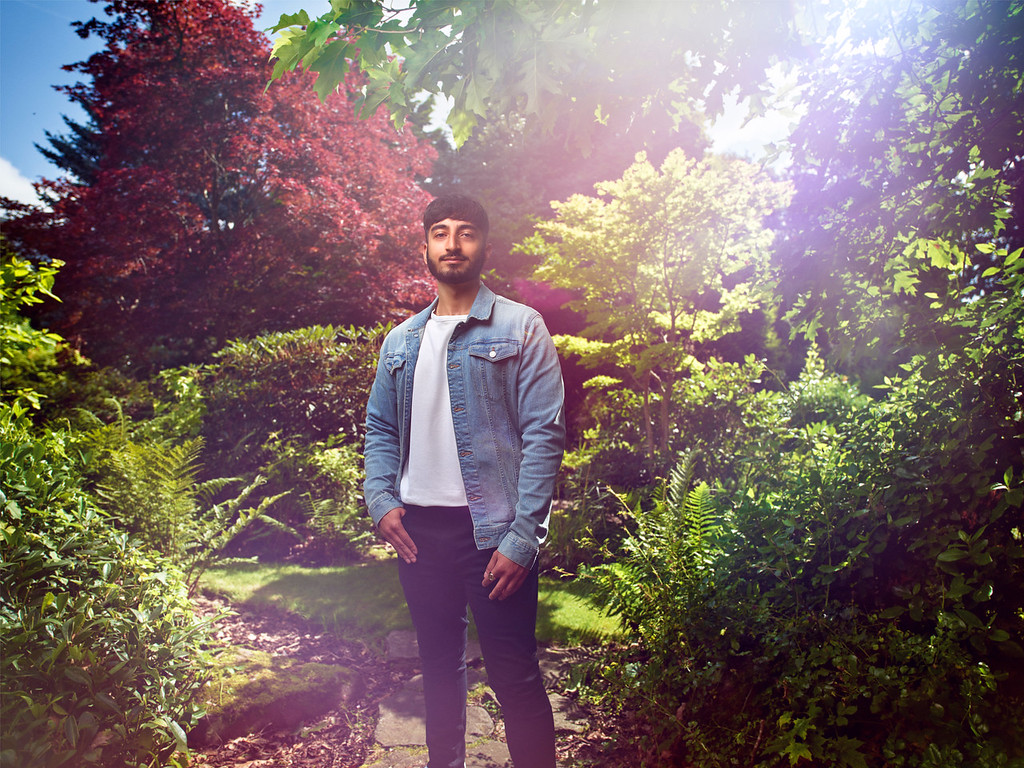 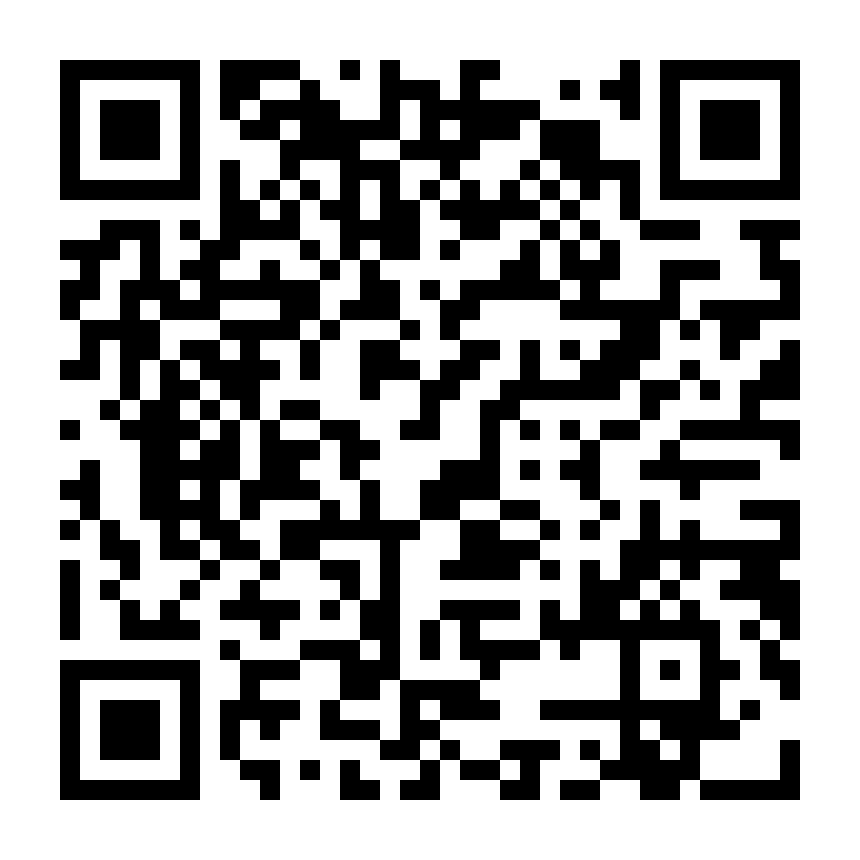 TAP platform
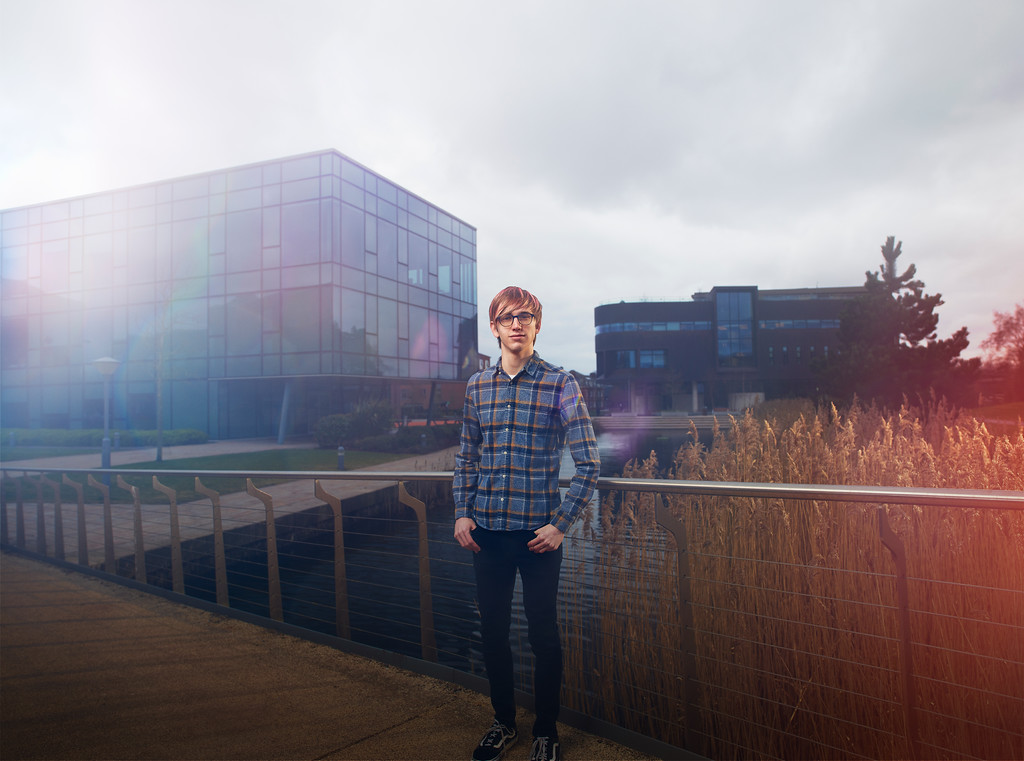 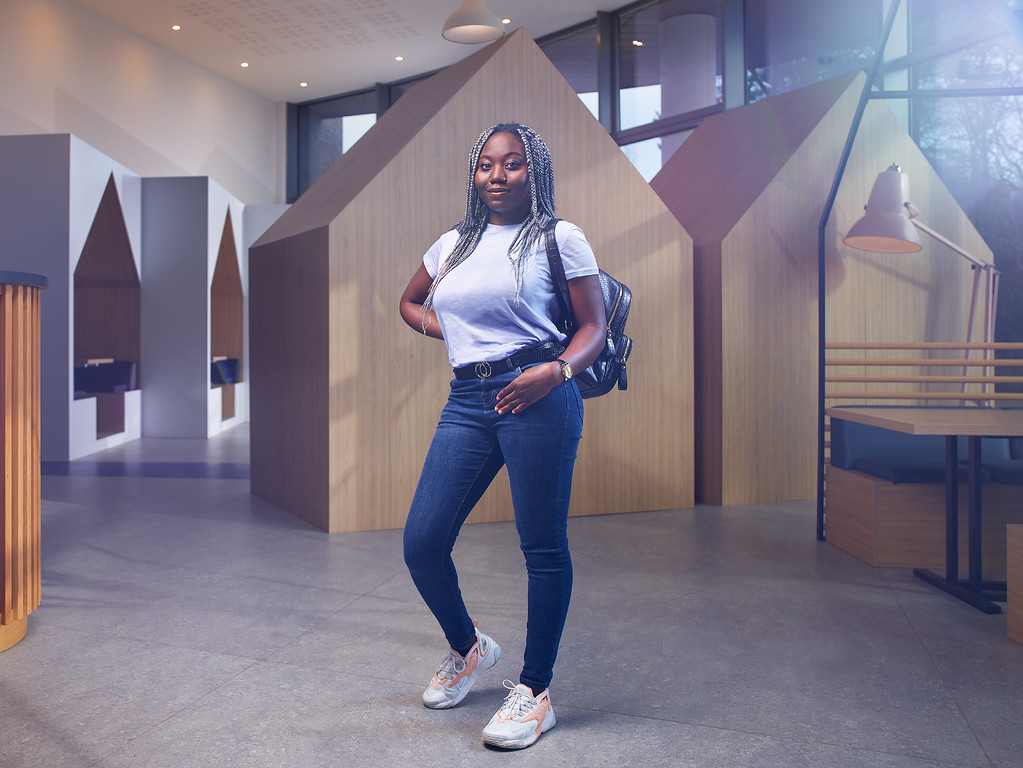 Scan the QR code and chat to current students about:
Student life/experience
Their course and department 
Accommodation/commuting
3